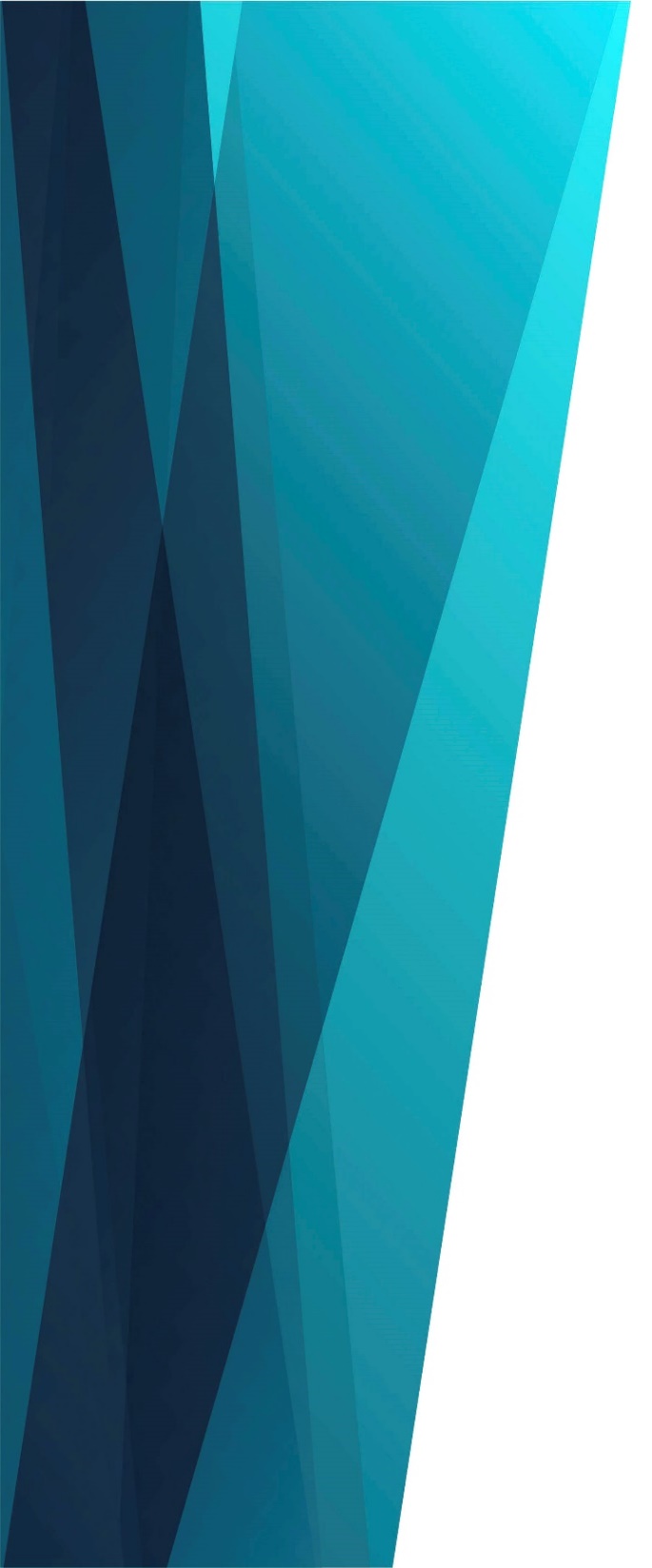 По благодати Твоей
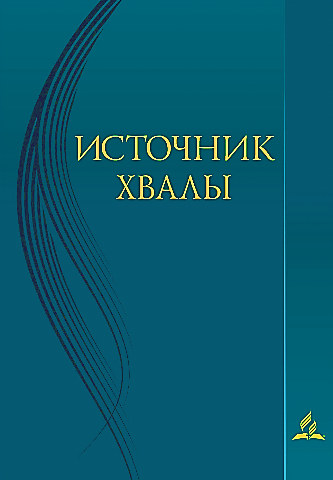 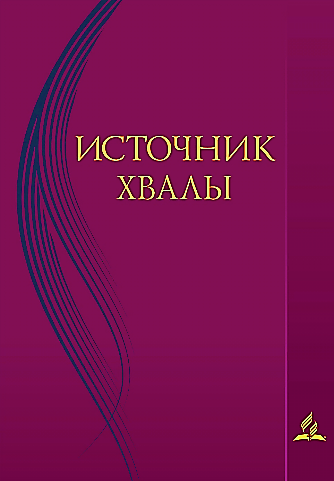 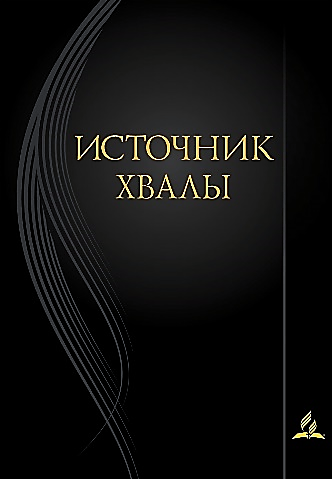 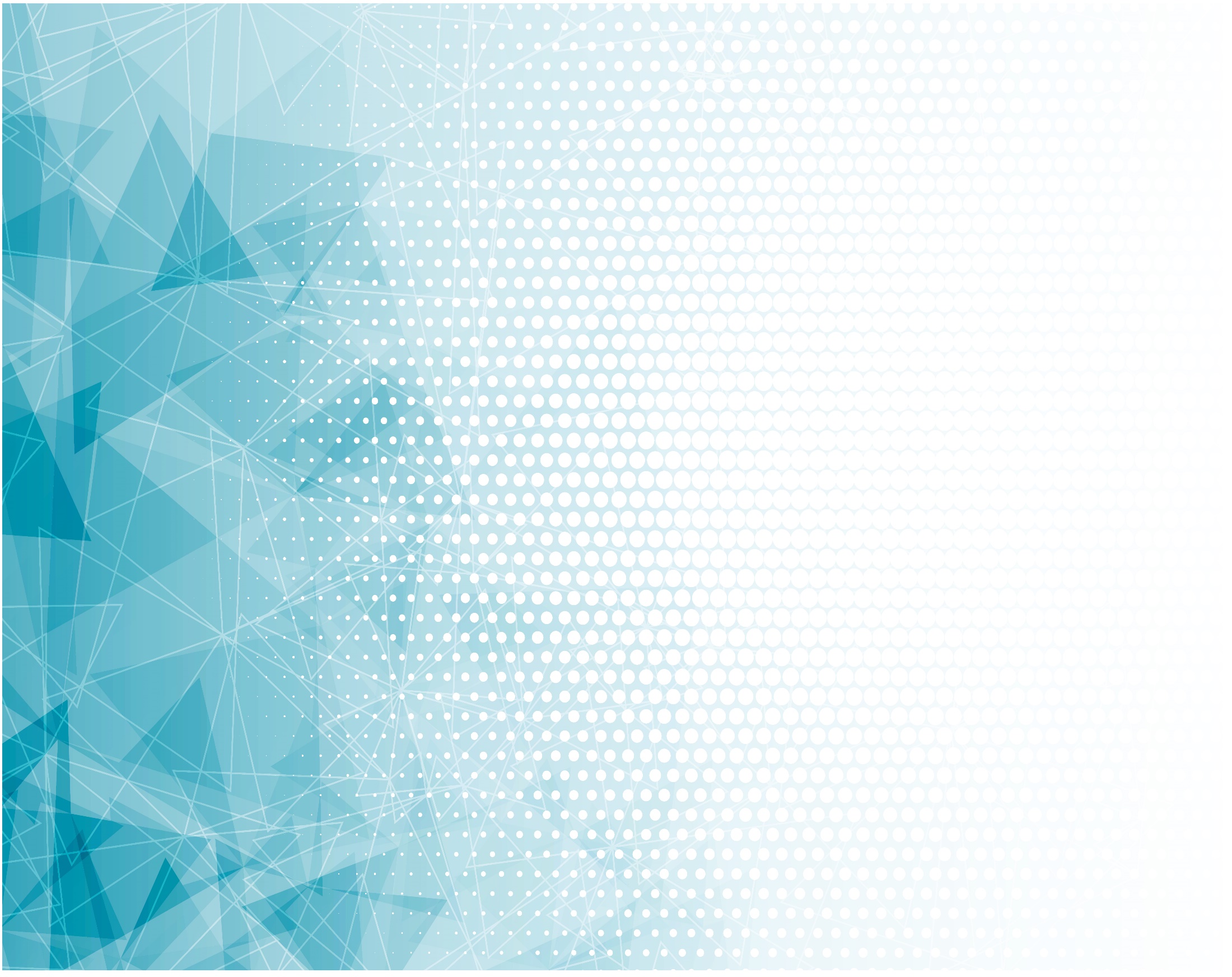 Прихожу к Тебе,
Обновить хочу
                       мой дух
Силою любви,
Что нашёл в Тебе.
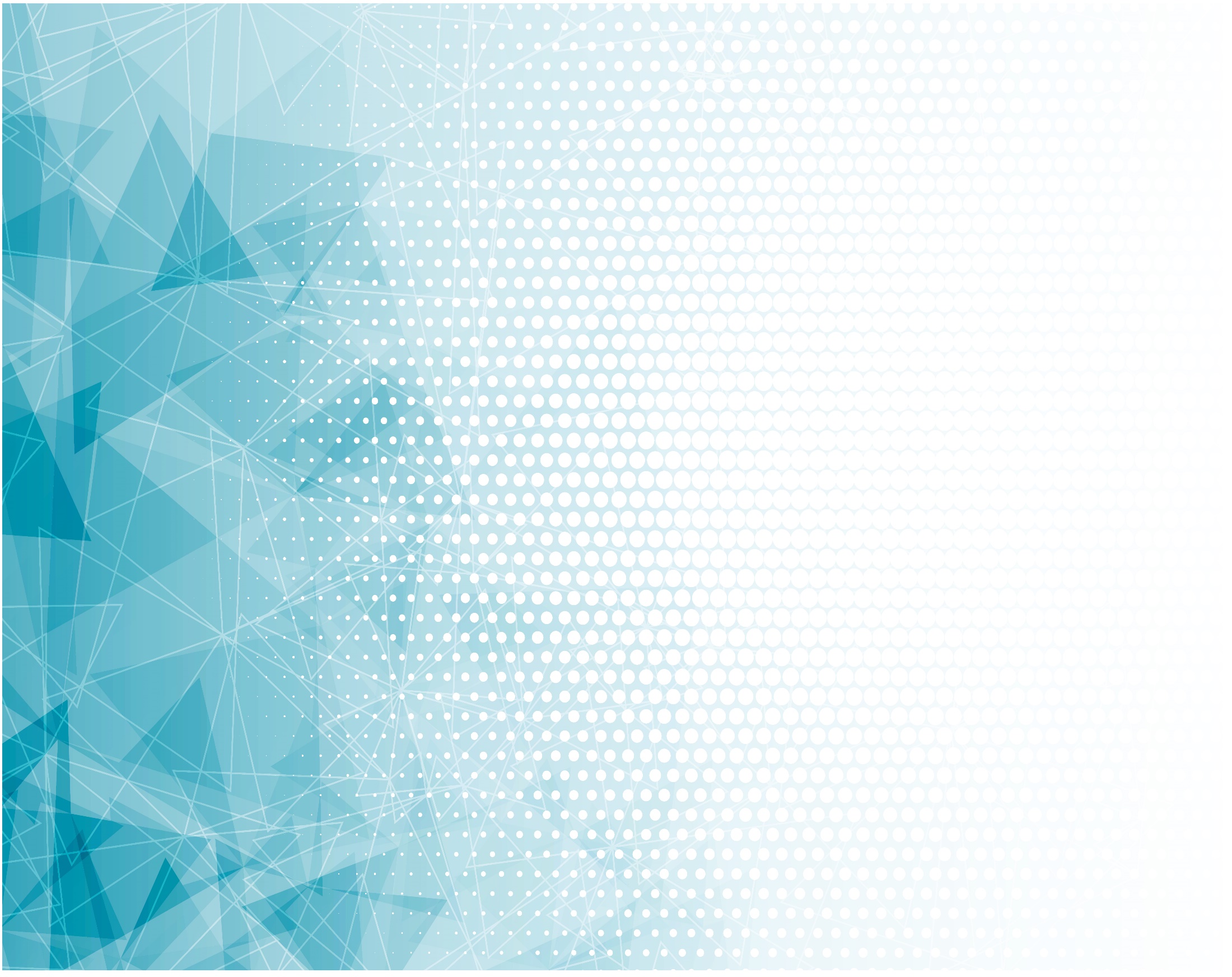 Я знаю что всё зло,
Всё тёмное 
               в душе моей
Исчезнет навсегда
Благодатью Твоей.
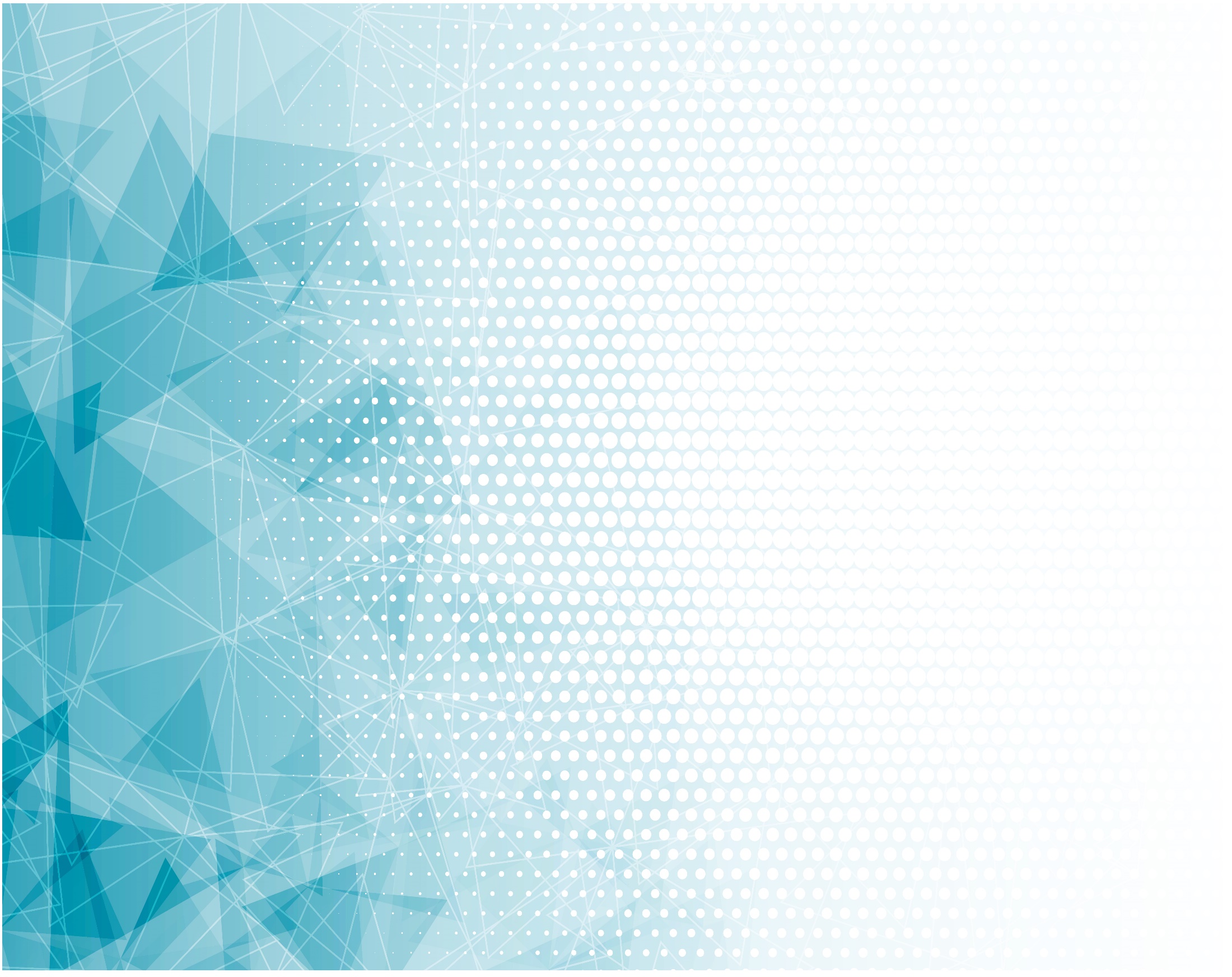 Припев: 
О, Господь, 
Возьми меня на руки!
Я хочу ближе 
                быть к Тебе.
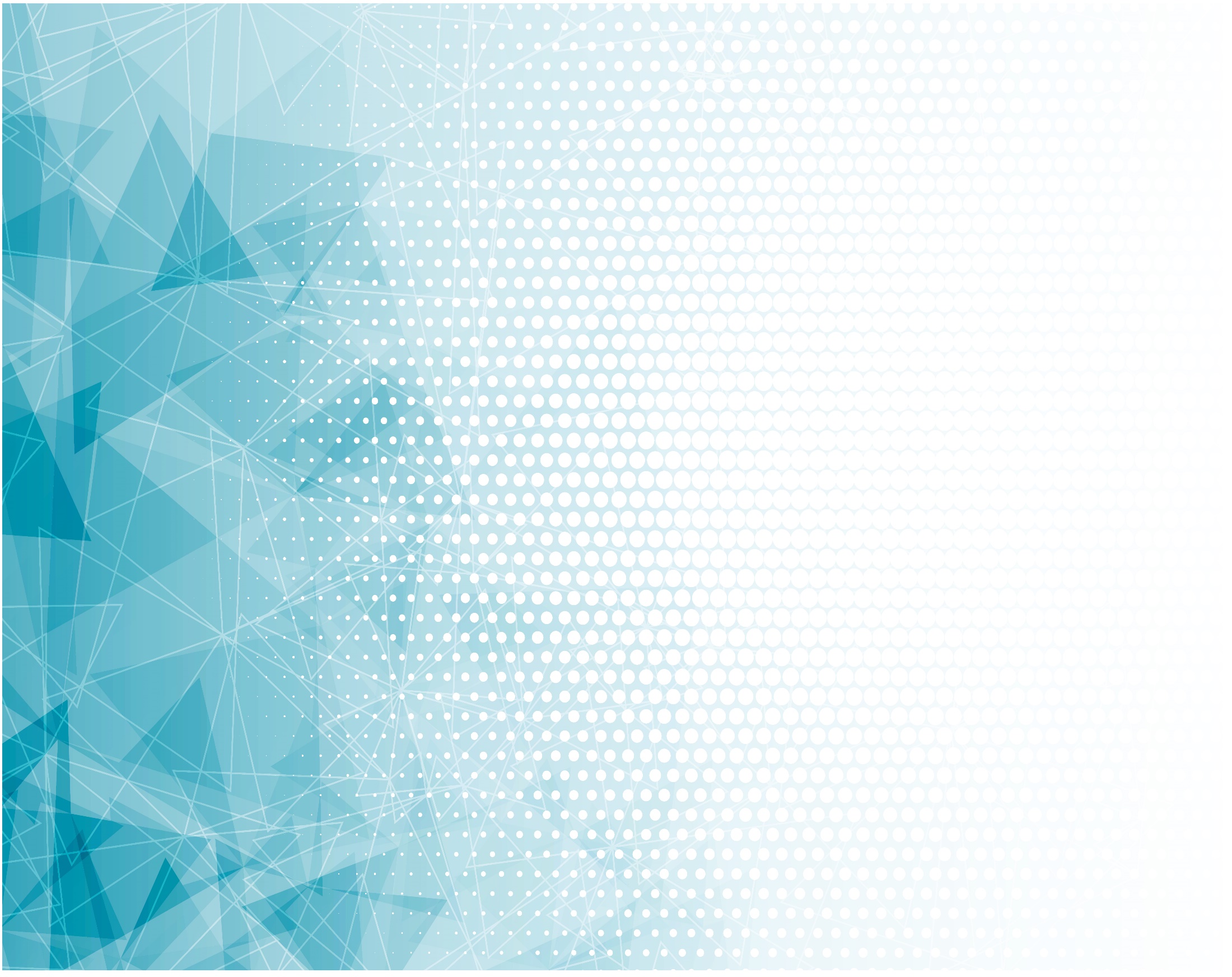 И летать, как птица 
              в поднебесье,
Дай Духа Твоего,
И сердце обнови     
      благодатью Твоей.
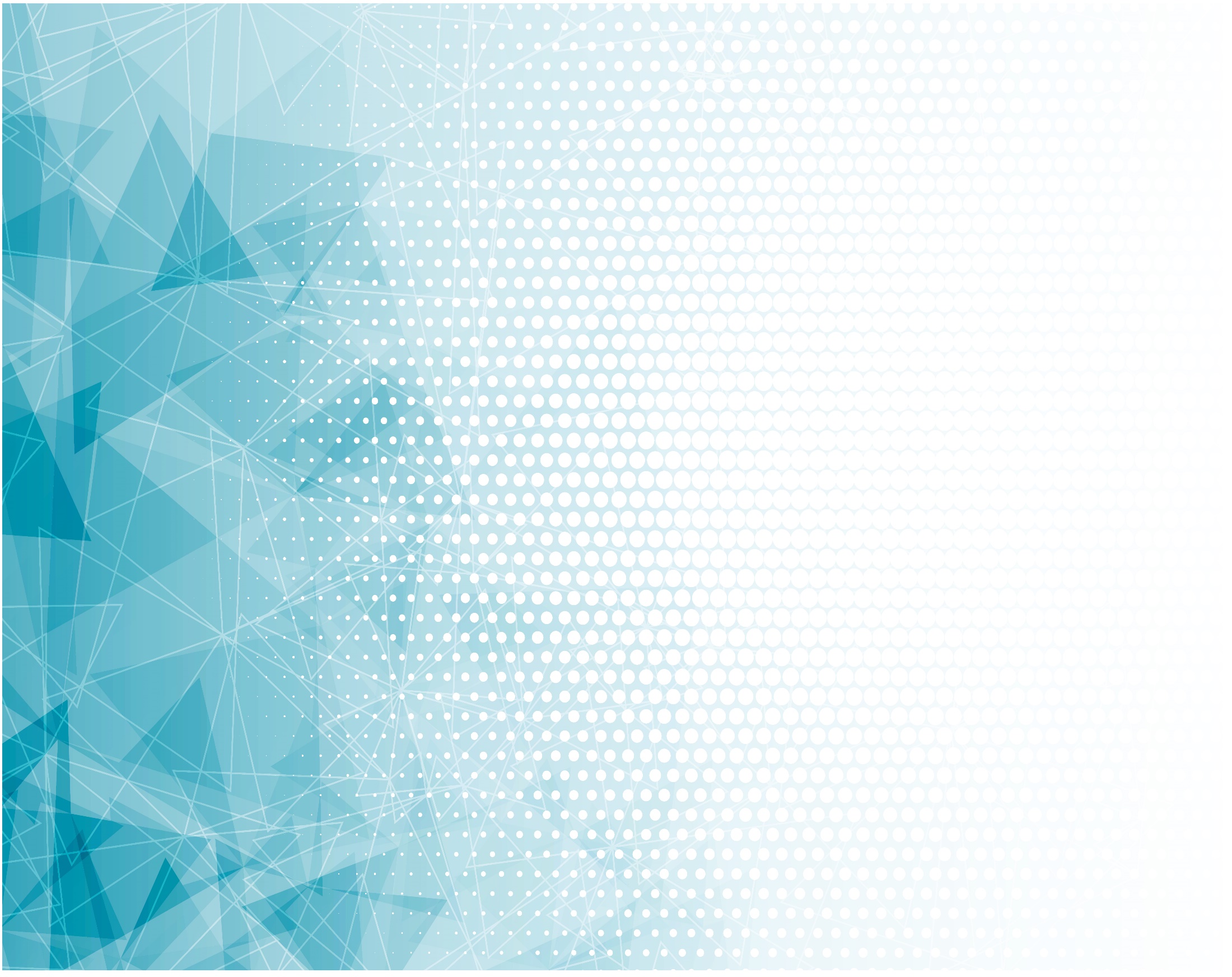 Я познать стремлюсь
Глубину Твоей любви,
Чувствовать её 
             и расти в Тебе.
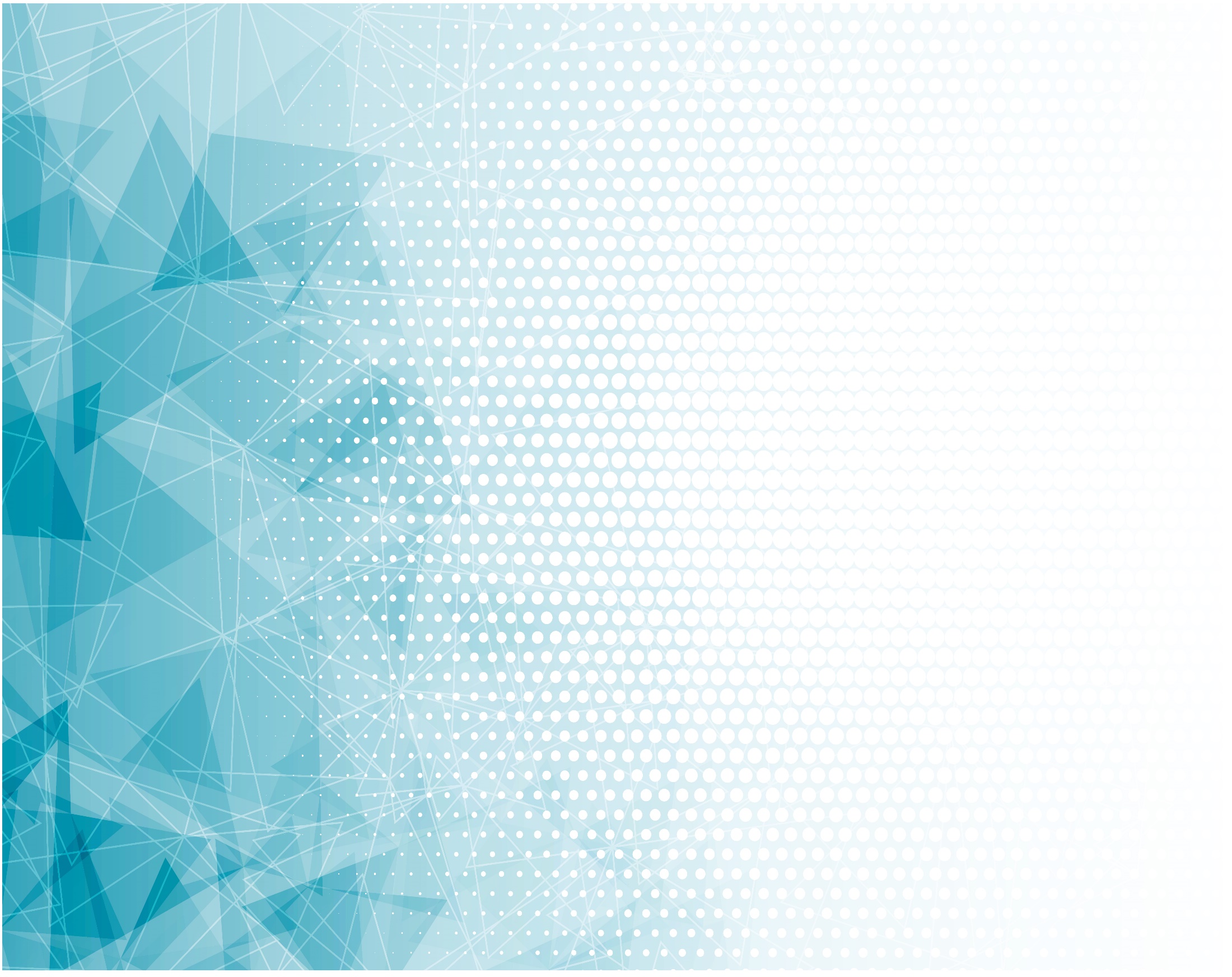 Ты ум мой обнови
И правде научи Твоей,
Чтоб каждый день 
                            я жил
Благодатью Твоей.
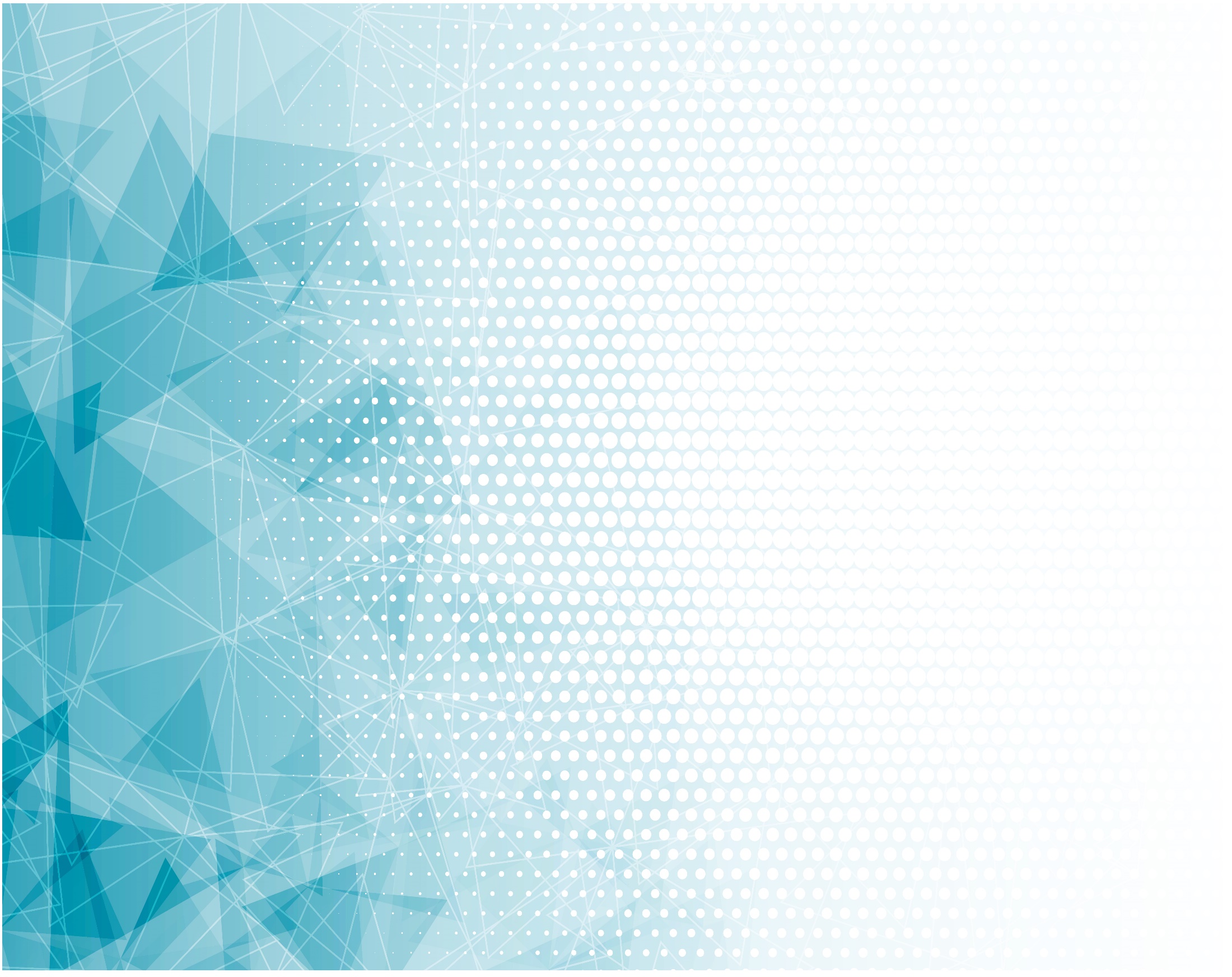 Припев: 
О, Господь, 
Возьми меня на руки!
Я хочу ближе 
                быть к Тебе.
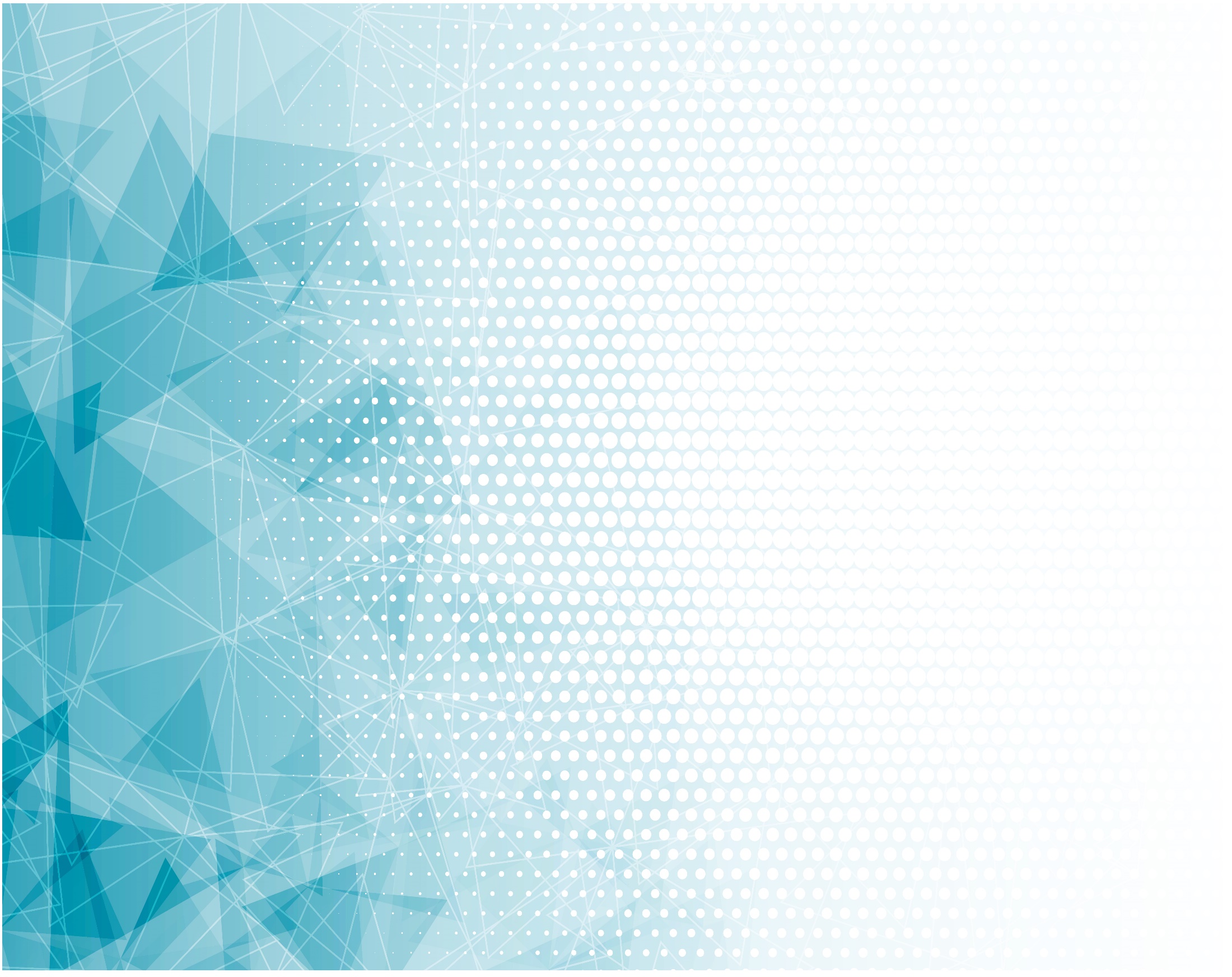 И летать, как птица 
              в поднебесье,
Дай Духа Твоего,
И сердце обнови     
      благодатью Твоей.
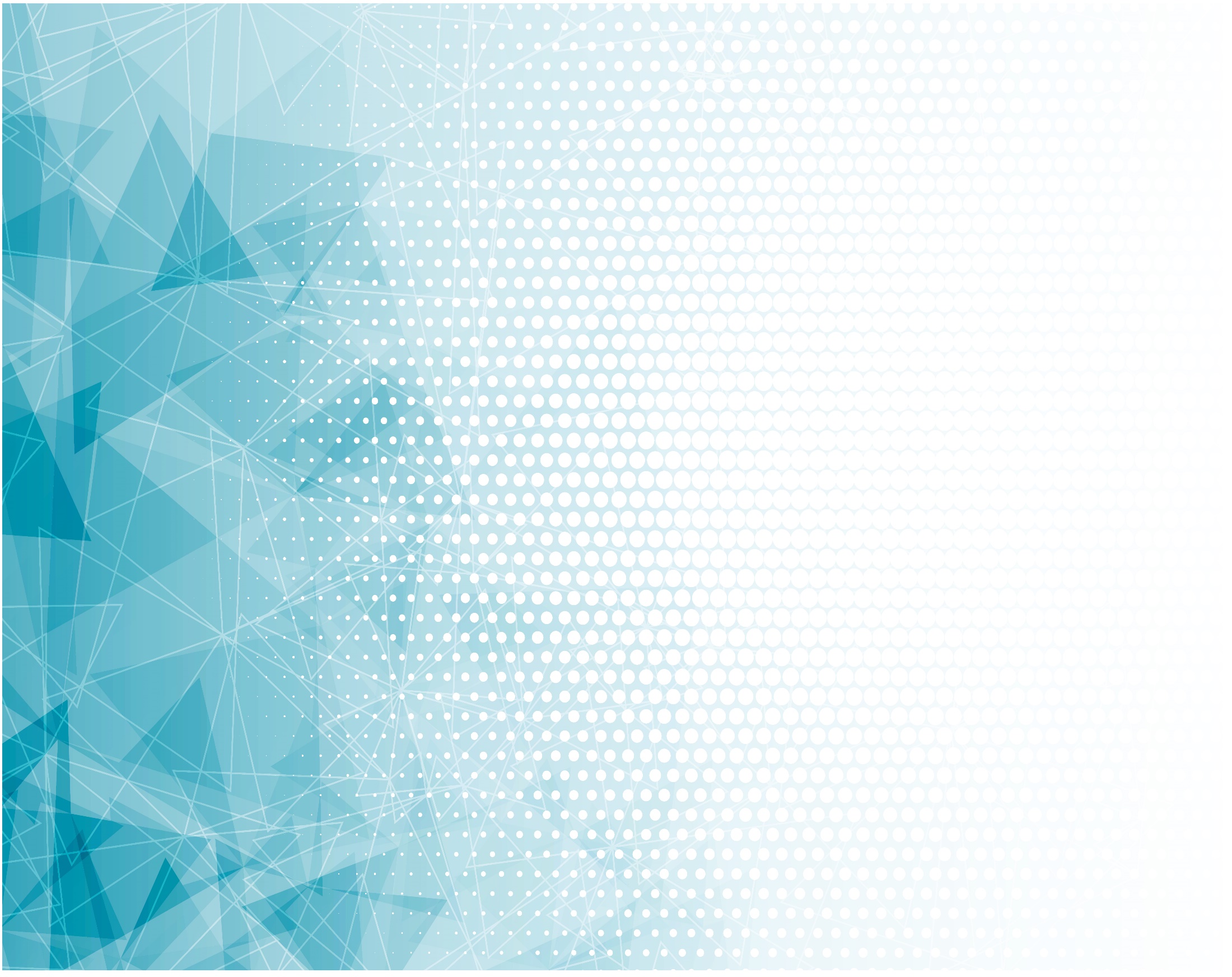 Припев: 
О, Господь, 
Возьми меня на руки!
Я хочу ближе 
                быть к Тебе.
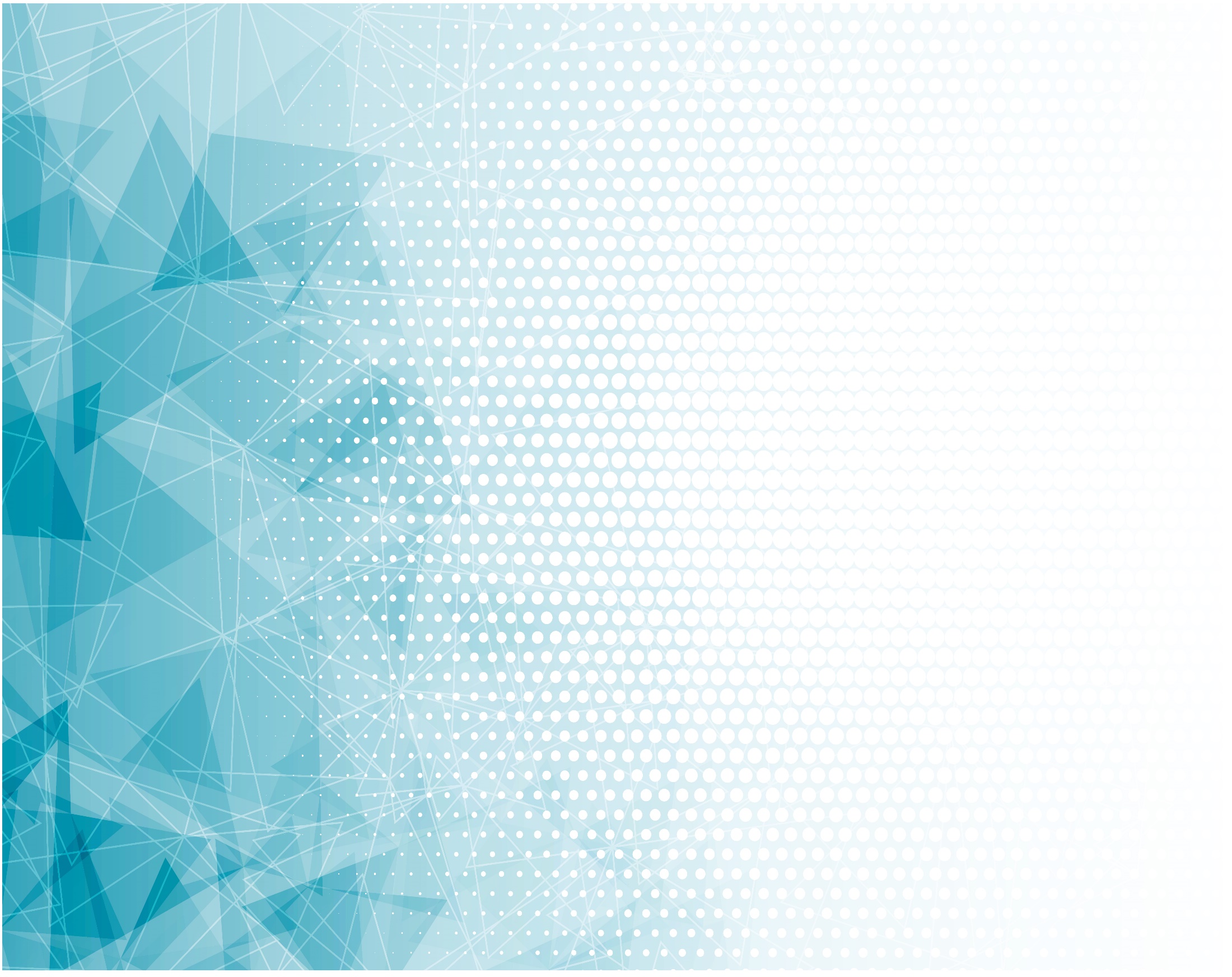 И летать, как птица 
              в поднебесье,
Дай Духа Твоего,
И сердце обнови     
      благодатью Твоей.
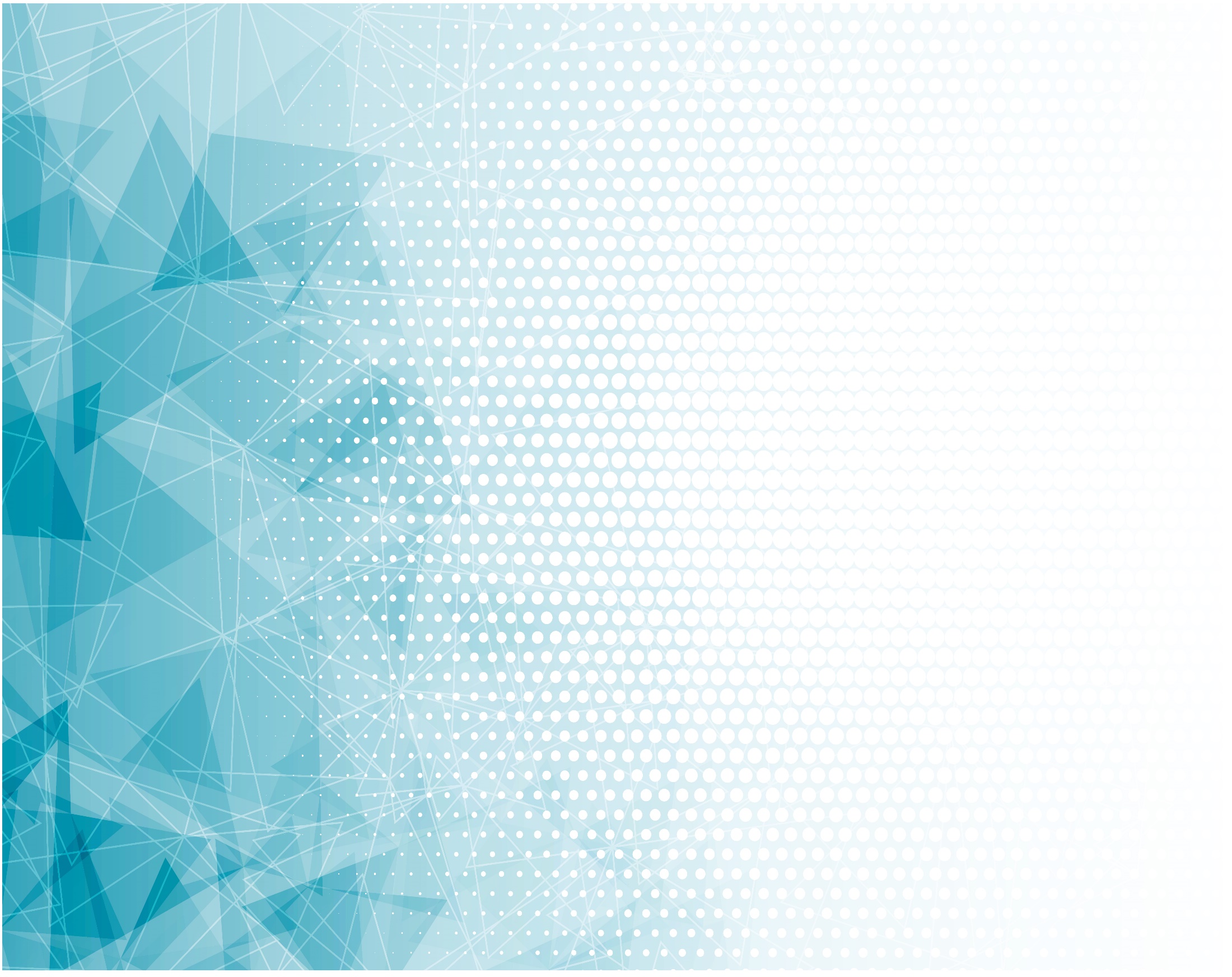 Дай Духа Твоего,
И сердце обнови     
благодатью Твоей.